If something doesn’t feel right tell somebody, in a safe way.
Use your voice
Not feeling safe
Something is worrying you
Seeing someone else not being happy
Wanting help with something
Not feeling listened to
Something’s making you feel uncomfortable
Something’s just not right
Who can I talk to…..
Miss Priestley
Mrs Sullivan
Your friends
Your family
Any adult you trust
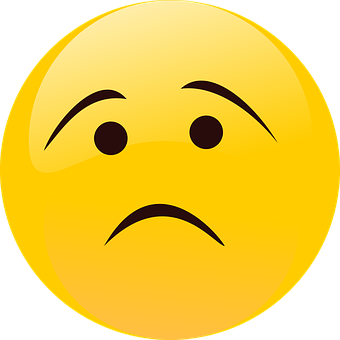 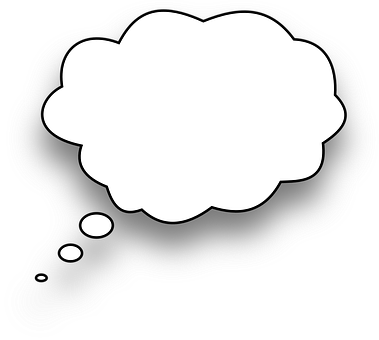 It’s good to talk